МКДОУ «Белозерский детский сад № 2» Конкурс медиапрезентаций «Моя дошкольная жизнь»Номинация «Маленькие патриоты»Я гражданин России!
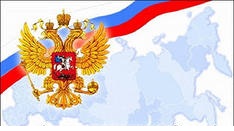 Городских Елена Николаевна
воспитатель
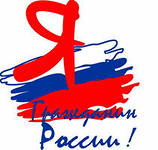 Цель проекта: «Развитие личности гражданина и патриота России»
Задачи проекта:
- пополнять знания детей об истории России;
- формировать у детей чувство любви к родному краю;
- воспитывать уважение, интерес к русским обычаям, традициям и фольклору;
- воспитывать чувство гордости за свою Родину и её защитников.
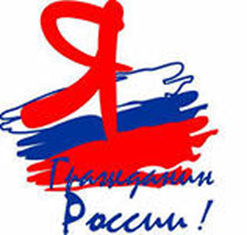 Этапы проекта:
1-й этап – организационный
2-й этап – основной
3-й этап - заключительный
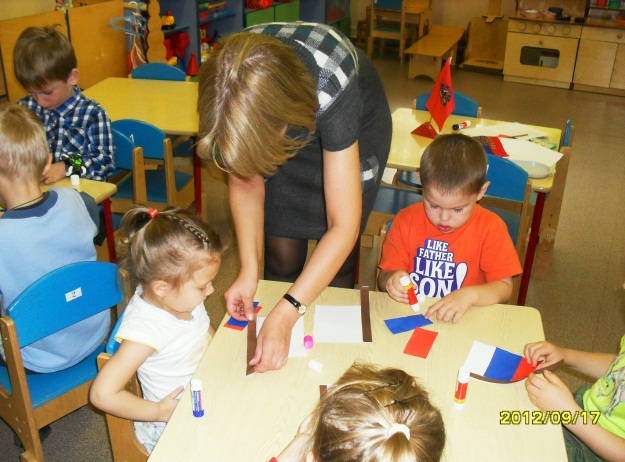 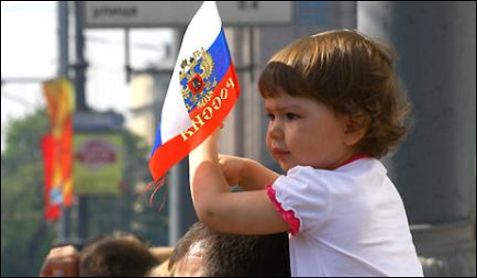 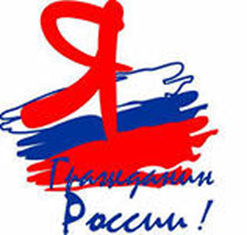 Время проведения:сентябрь 2012 г. – сентябрь 2013 г.
Участники проекта:
Дети средней и старшей групп, родители, педагоги (воспитатели, музыкальный руководитель, инструктор по физкультуре)
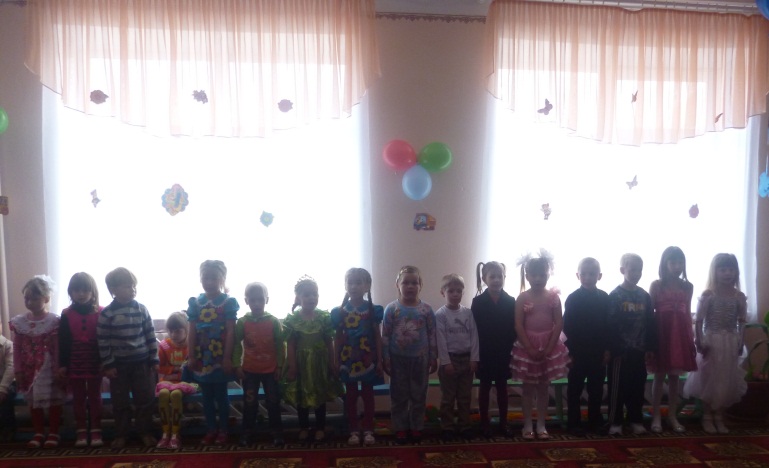 Реализация проекта: организационный этап
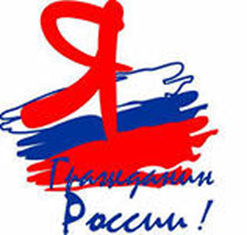 Работа с педагогами:
семинары;
выставки литературы;
круглый стол;
творческая лаборатория.
Работа с родителями:
консультации, беседы;
совместные поиски информации;
анкетирование
Работа с детьми:
диагностика;
эвристические познавательные беседы;
экскурсии;
праздничные мероприятия
Анкетирование родителей:
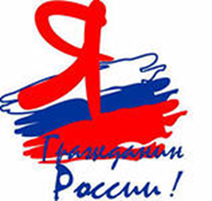 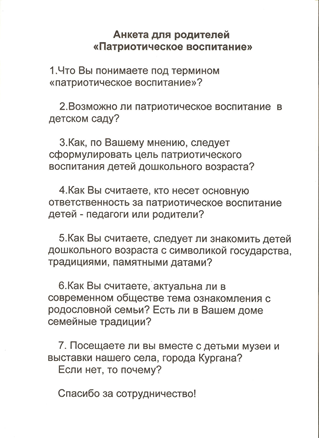 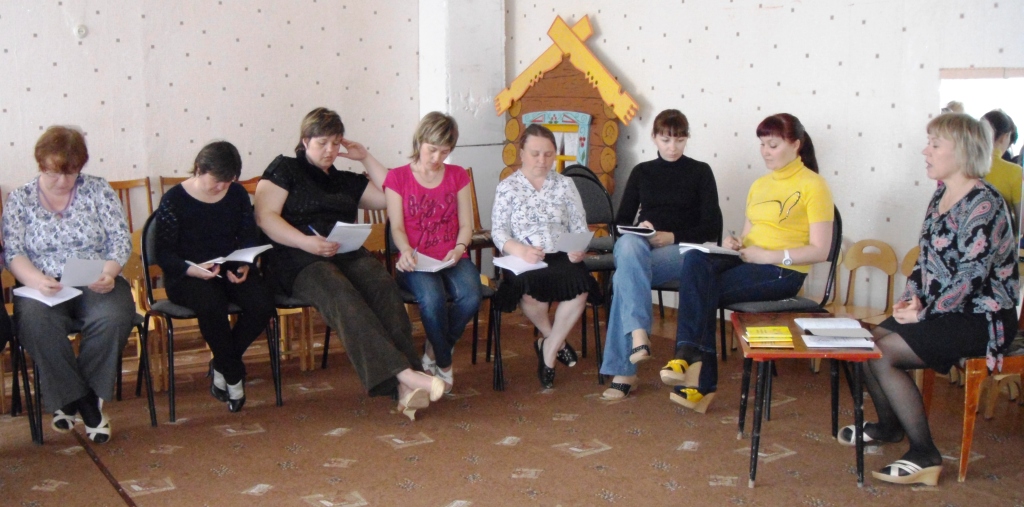 Реализация проекта: основной этап
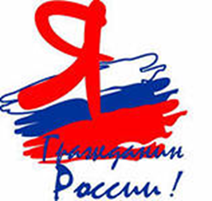 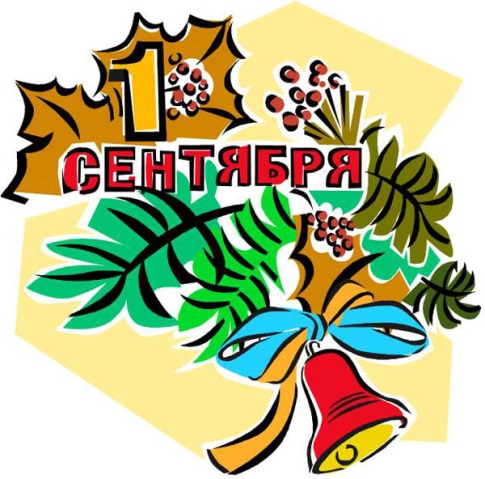 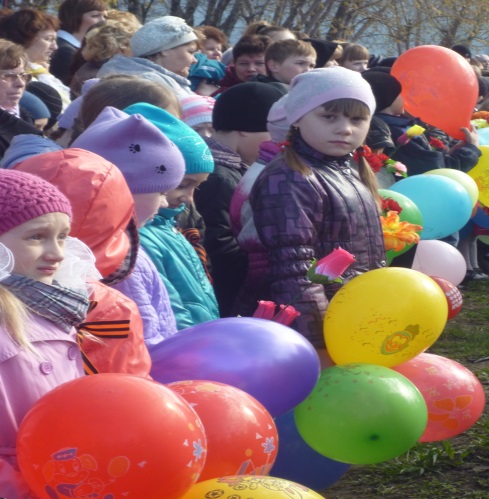 И пускай немало славных Разных дней в календаре Но один из самых первых Самый первый в сентябре.
Любимый край –
 частичка мира
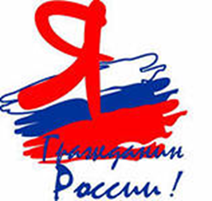 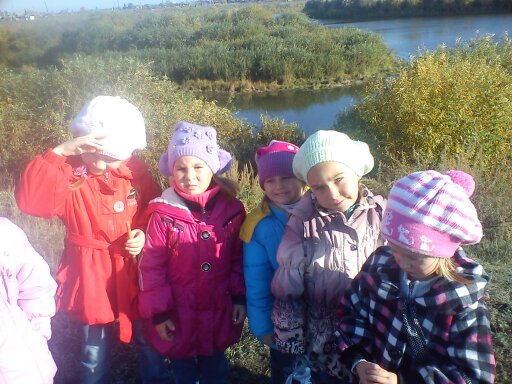 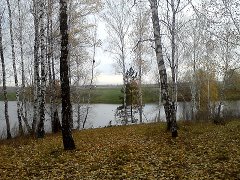 Россия! Просторы какие!
 Земля, на которой ты с детства живешь.
 И дом хлебосольный, такой, как в России,
 На свете нигде никогда не найдешь!
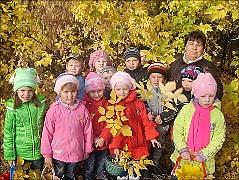 «Пока мы едины-мы не победимы» «Четыре века пролетелиНад Русью нашей с той поры,Когда в бою мечи звенели,И поднимались топоры…»
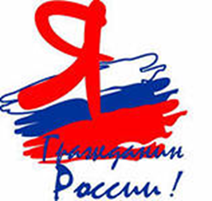 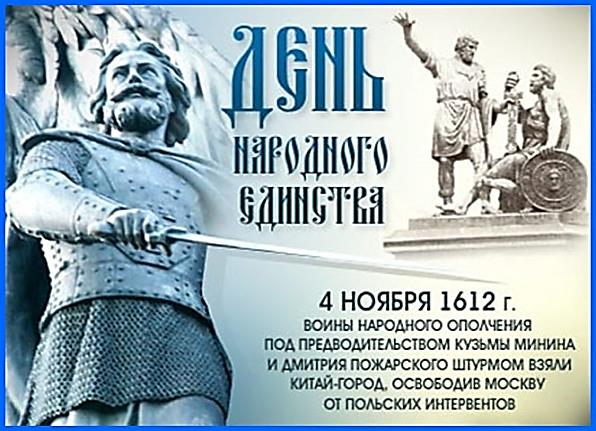 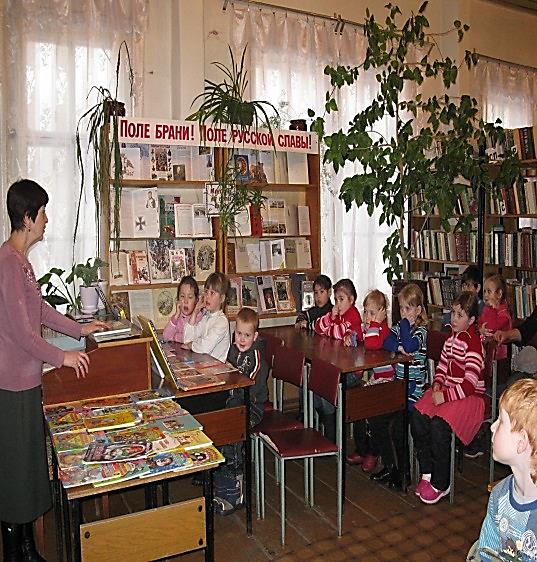 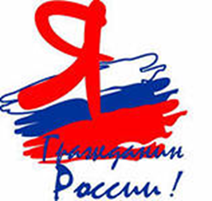 День Конституции Российской Федерации«Мои права и обязанности»
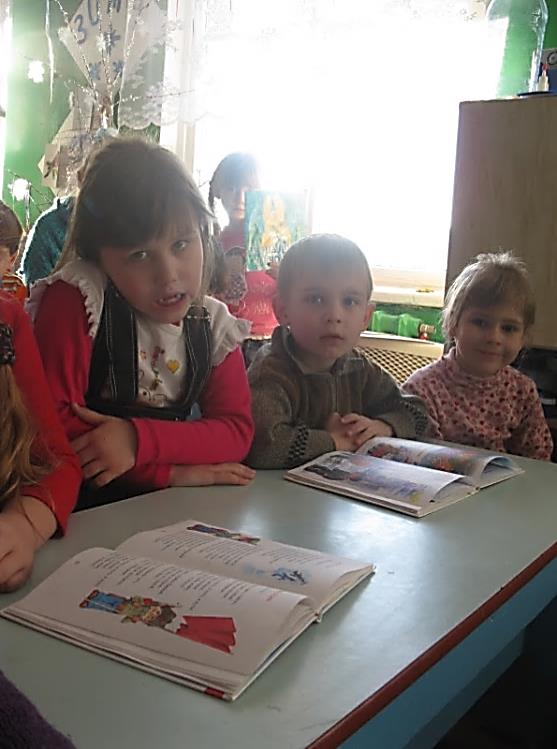 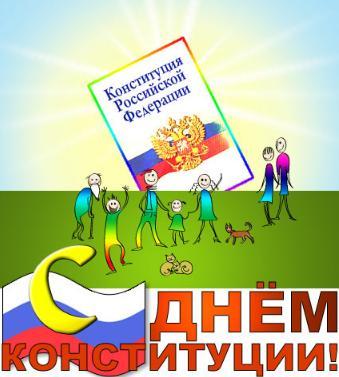 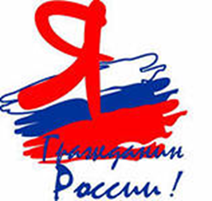 «Повсюду благовест гудит,Из всех церквей народ валит.Заря глядит уже с небес…Христос Воскрес! Христос воскрес!...»
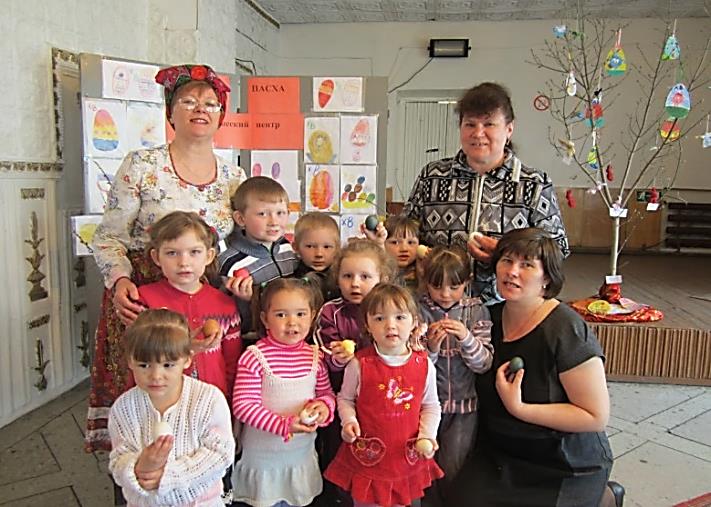 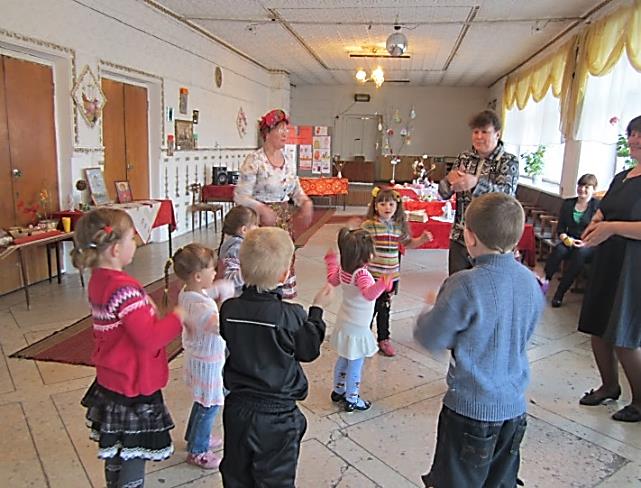 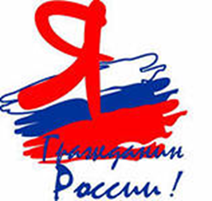 Формирование у детей представления о традициях и быте русского народа.
«О чем рассказывает русский костюм»
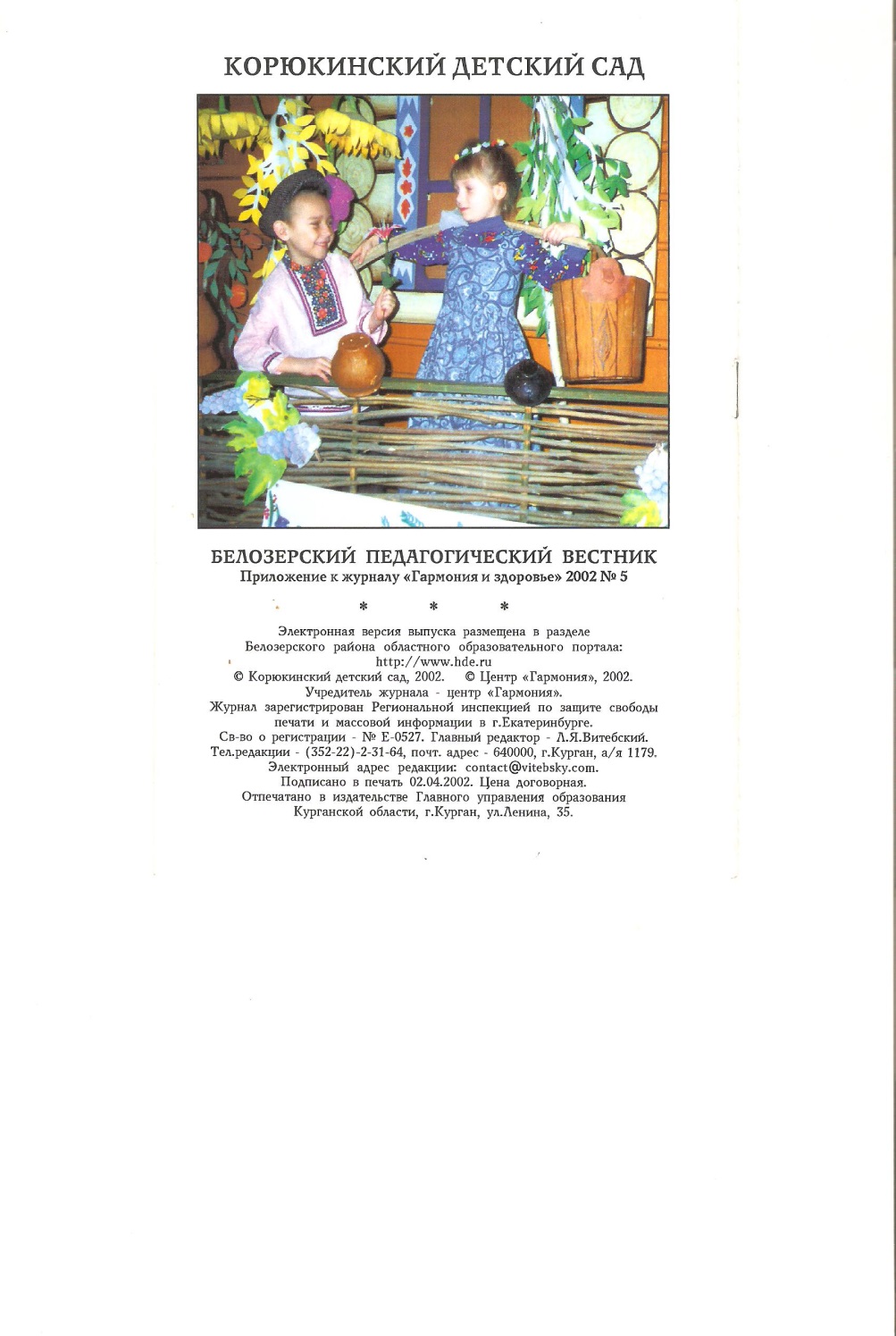 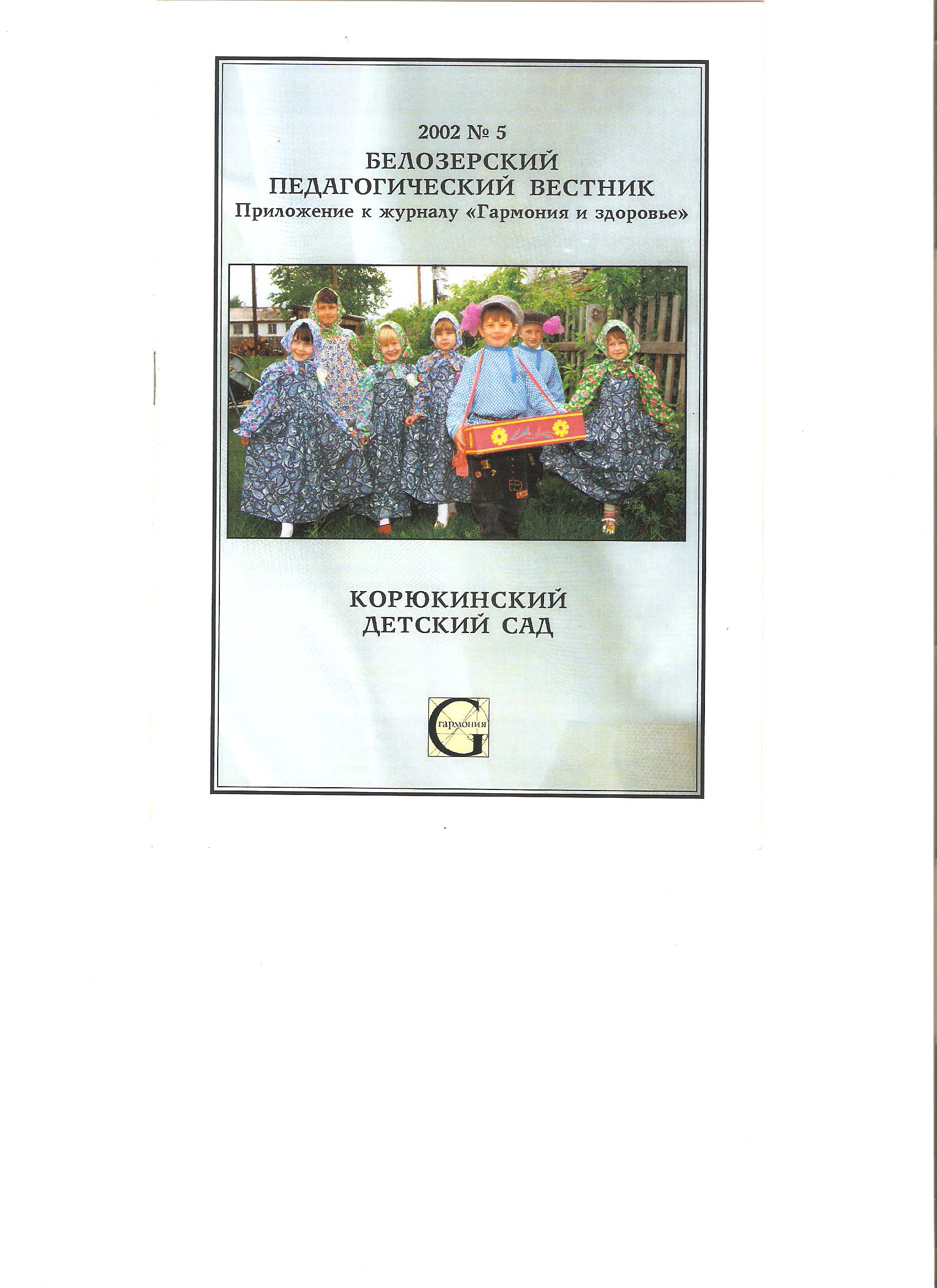 Воспитываем любовь      к народному искусствуАлый шелковый платочек,Яркий сарафан в цветочек,Упирается рука в деревянные бока.
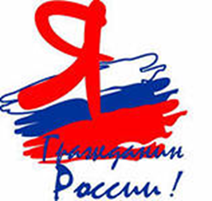 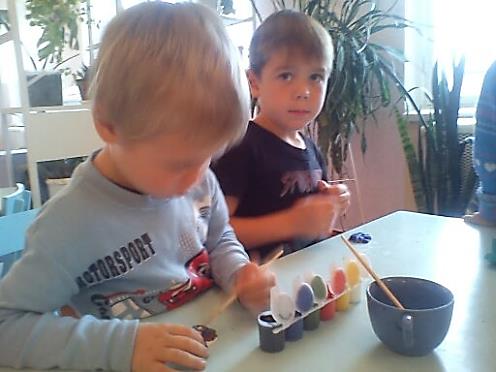 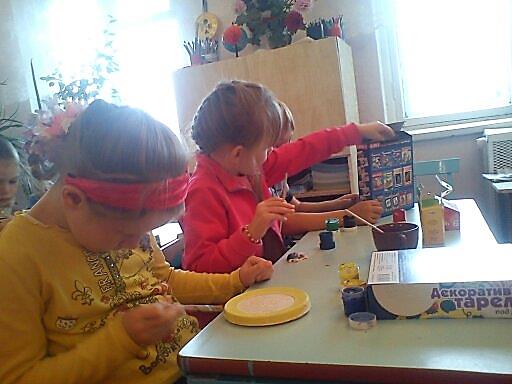 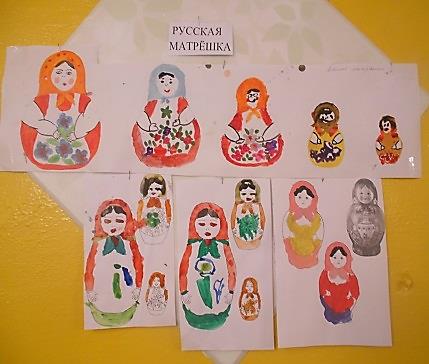 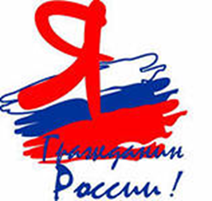 «Есть такая профессия – Родину защищать»
Когда лежит на речке лед 
И вьюга мчится в даль,
Чудесный праздник  к нам несет
 Задумчивый февраль…
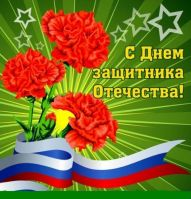 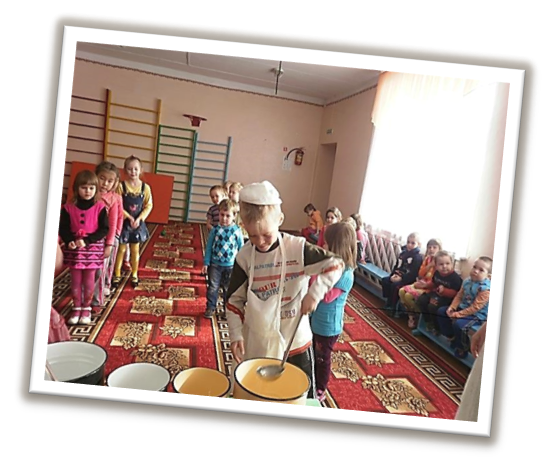 Нашим родным и близким, дедам и прадедам, тем, кто выстоял, и тем, кто не вернулся с полей сражений, посвящается…
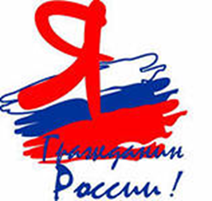 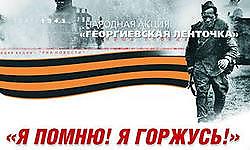 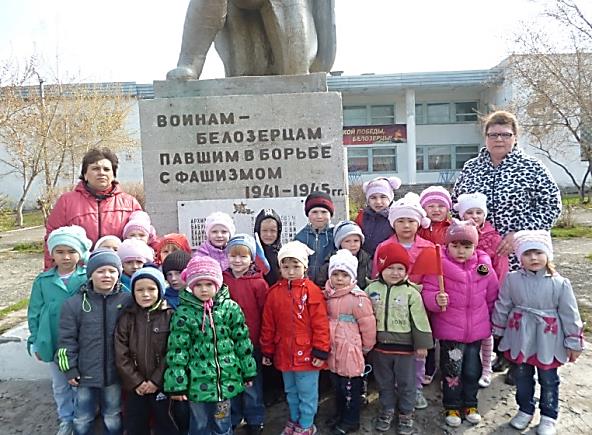 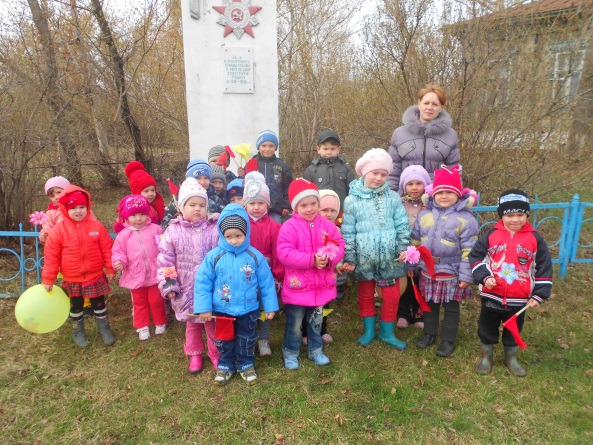 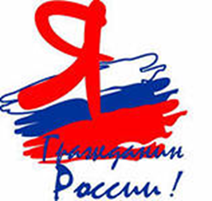 «Зачем ты, война,У мальчишек их детство украла? И синее небо, И запах простого цветка?...»
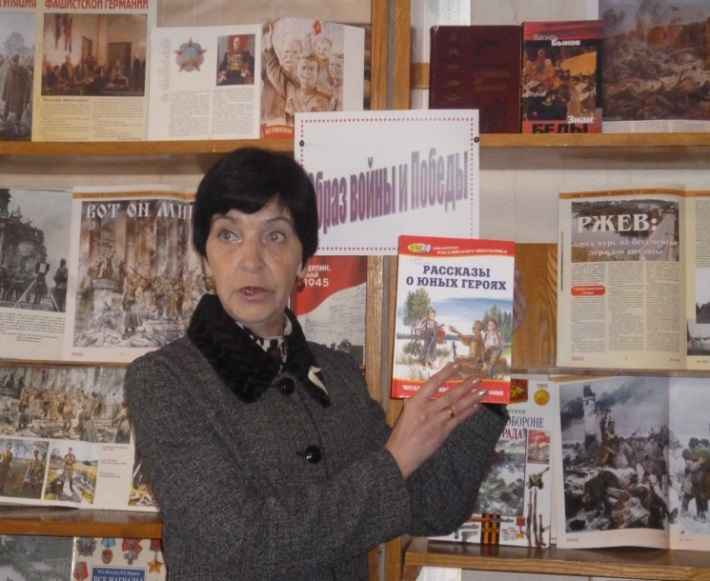 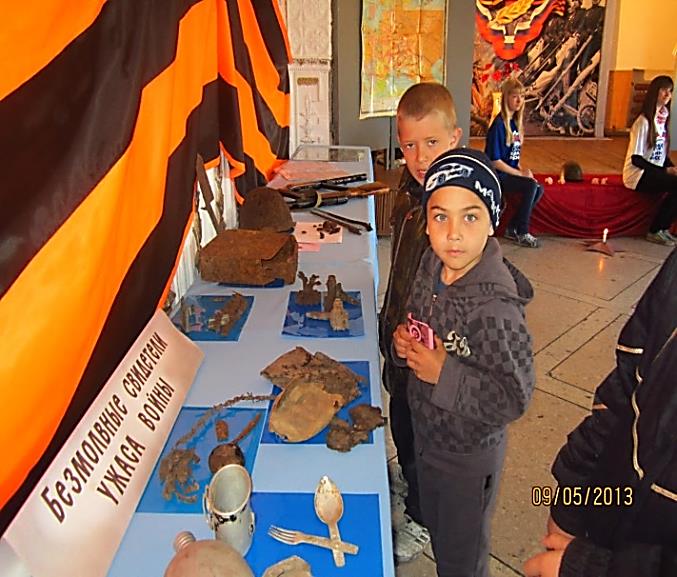 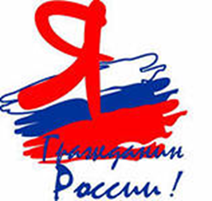 Праздник Победы встречаем, славим его мы и чтим с песней по жизни шагаем, дарим героям живым
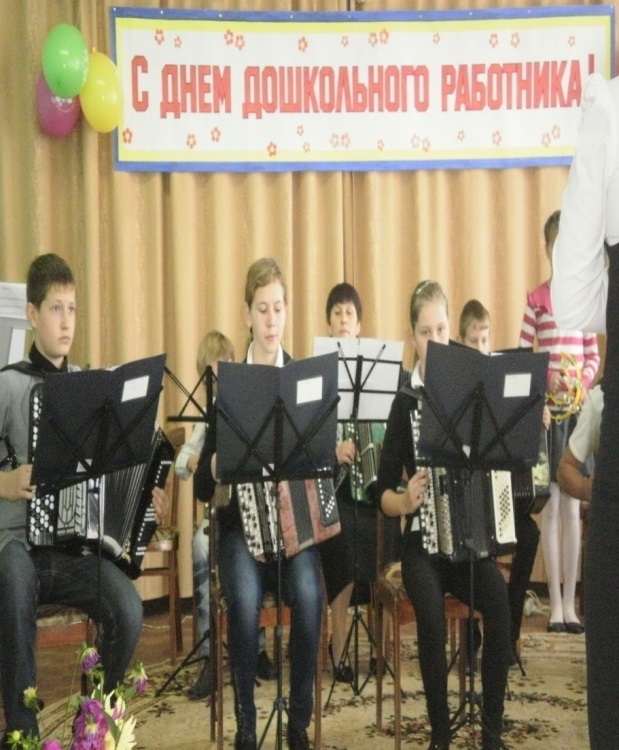 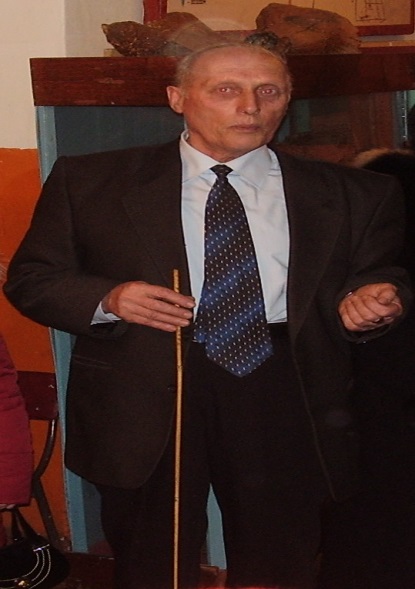 Время идет, но мы храним память о Великой Отечественной войне.
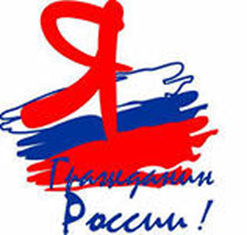 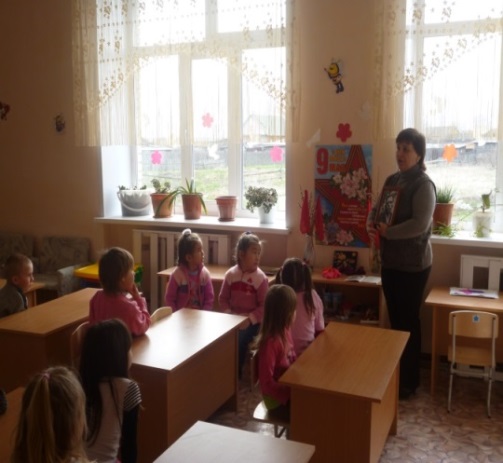 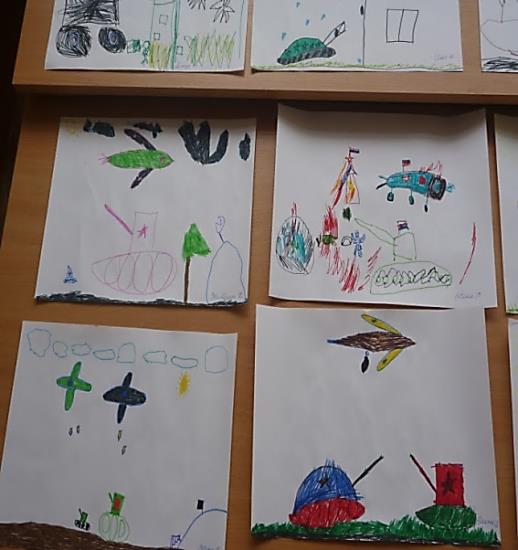 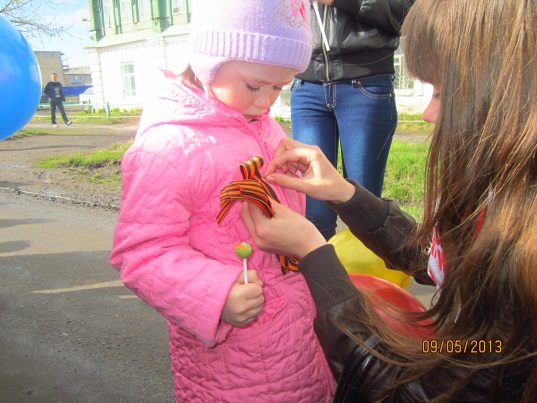 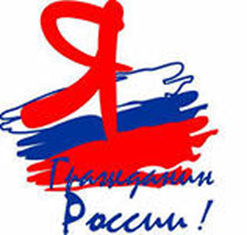 В день защиты детейНе забудьте, друзья,Обижать нам детейНу конечно НЕЛЬЗЯ!
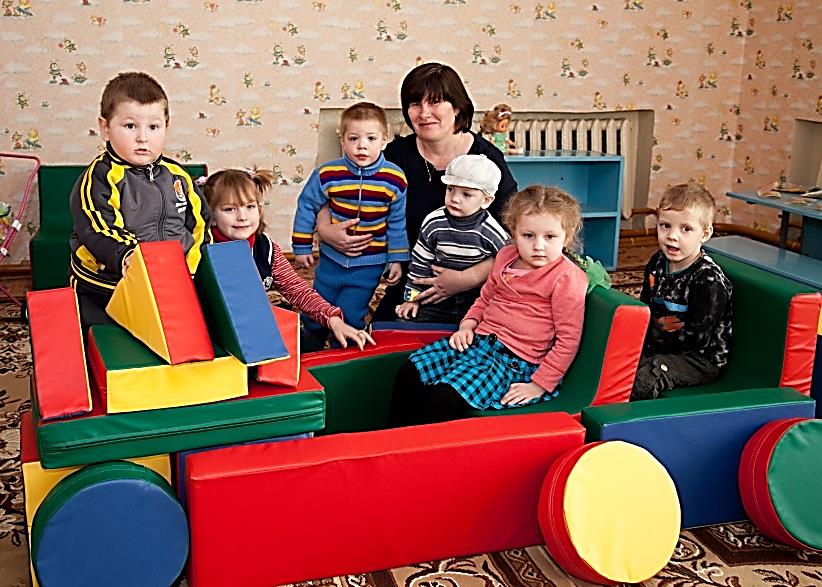 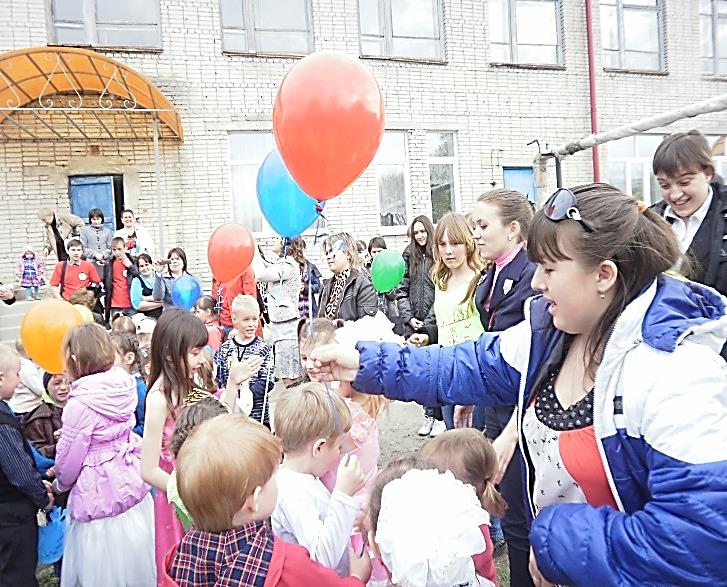 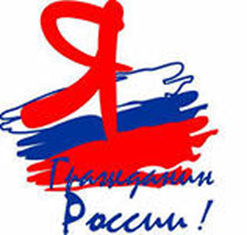 Этот праздник мы посвящаем самому прекрасному на земле -детям!
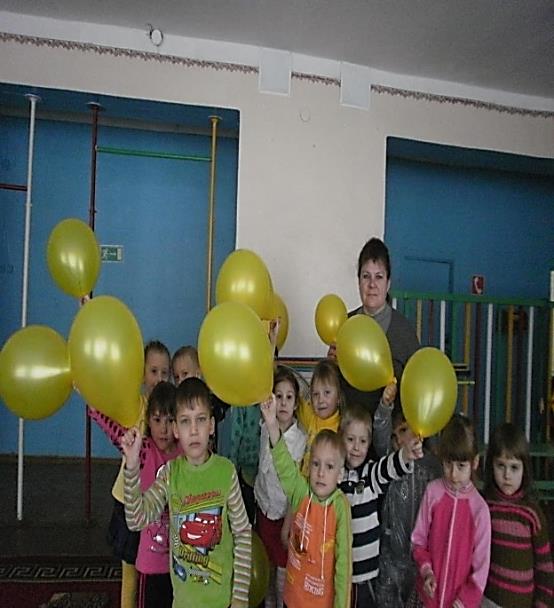 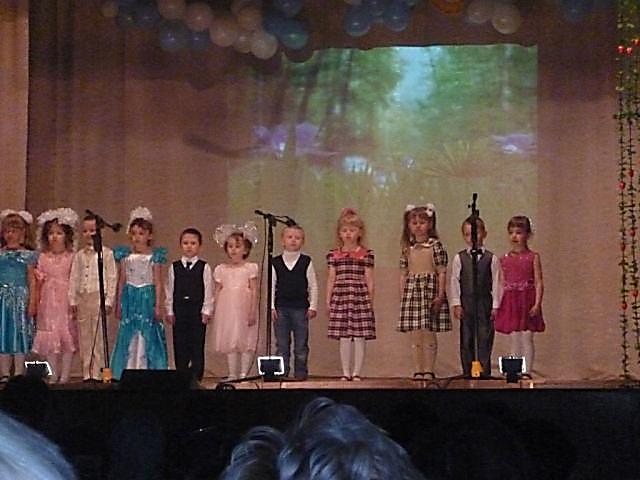 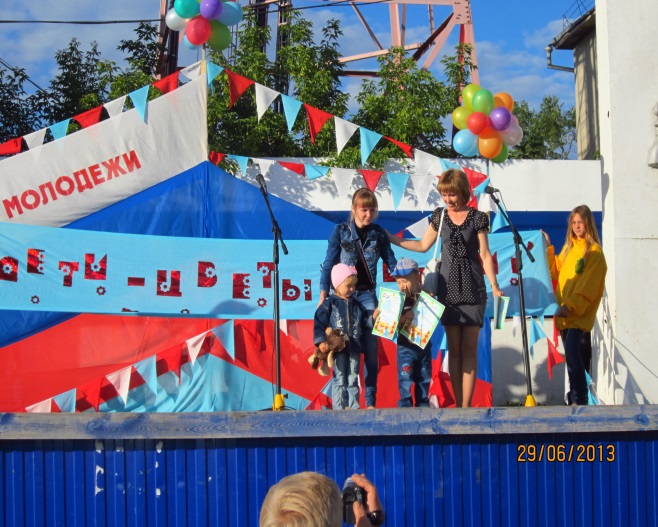 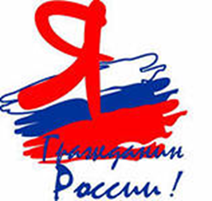 Реализация проекта: заключительный этап
Распространение педагогического опыта  работы МКДОУ «Белозерский ДС №2» по патриотическому воспитанию в филиалах;
Продолжение работы с детьми по воспитанию чувства любви к Родному краю и окружающему миру.
Продолжение формирования у детей представлений о событиях истории Отечества, героизме его народа.